Ready for the EV Revolution?
Dave Aasheim, Sales Director South Central US
November 14, 2017
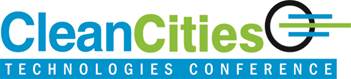 Top Ten EV/PHEV States
2
Source: Polk (no GEM NEVs)
Top Metros for EV Adoption
3
Source: Polk (no GEM NEVs)
EV Sales Are Growing
707K
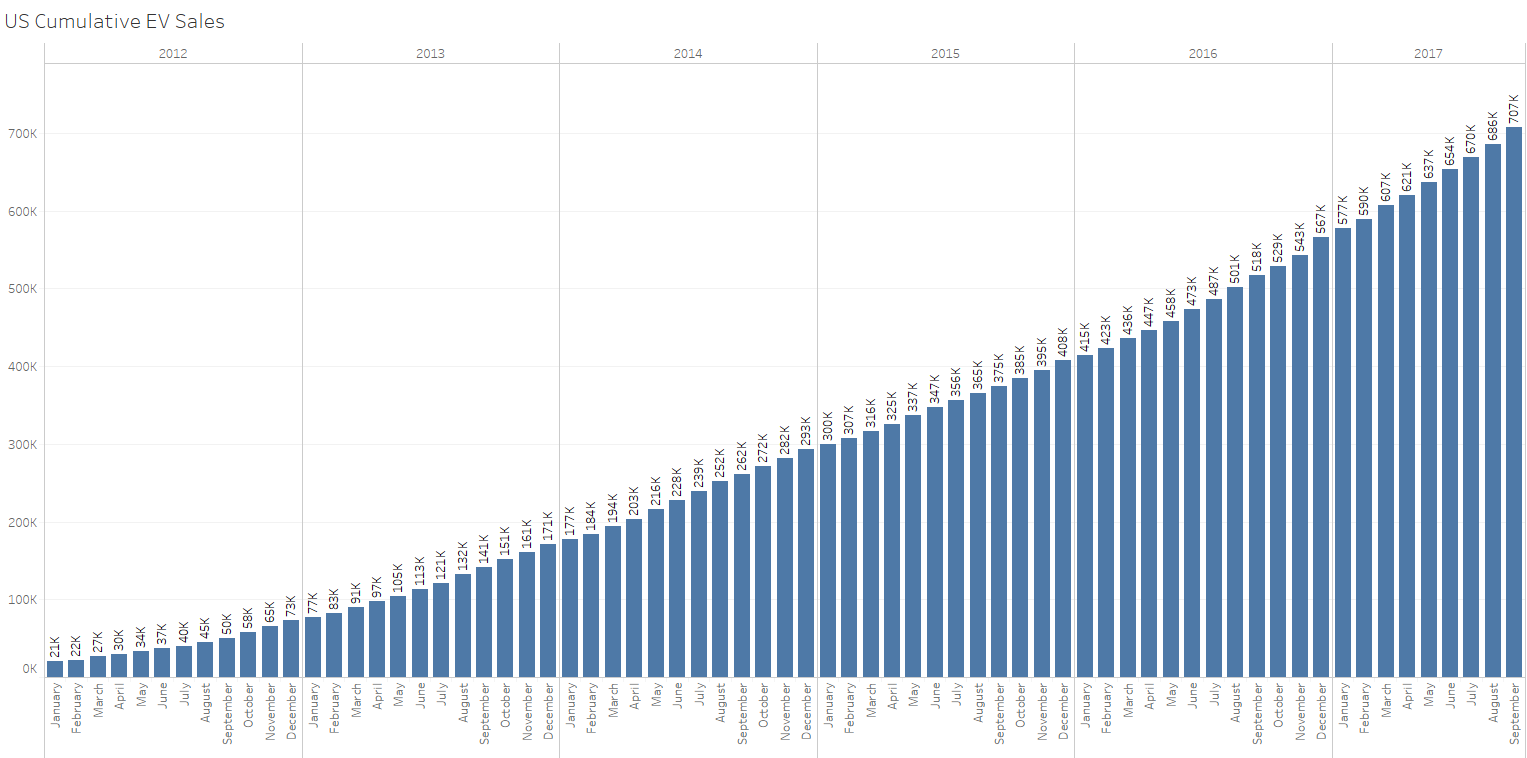 600K
500K
400K
300K
200K
100K
Source: Inside EV Sales Scorecard 
http://insideevs.com/monthly-plug-in-sales-scorecard/
Over 707,000 cumulative EVs sold through September 2017
[Speaker Notes: Electric vehicle sales is expected to grow rapidly over the next ten years so it is a great time to take advantage of the opportunity to show leadership in sustainability by helping propel adoption of this cleaner, more efficient technology.]
EV Models in USA
Plug-In Hybrid EV
PHEV
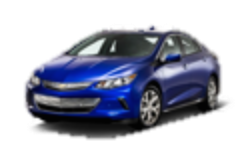 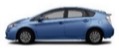 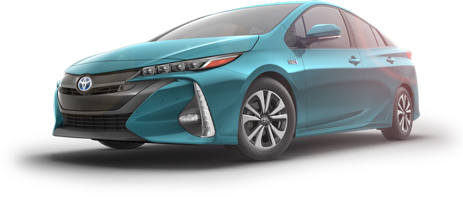 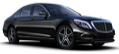 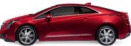 Toyota Prius Prime
Mercedez S 550
Chevy Volt
Toyota Prius Plug-in
Cadillac ELR
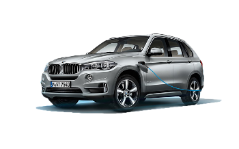 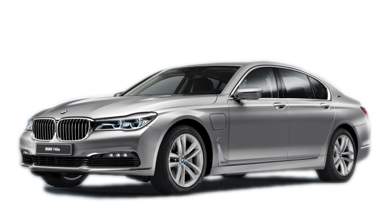 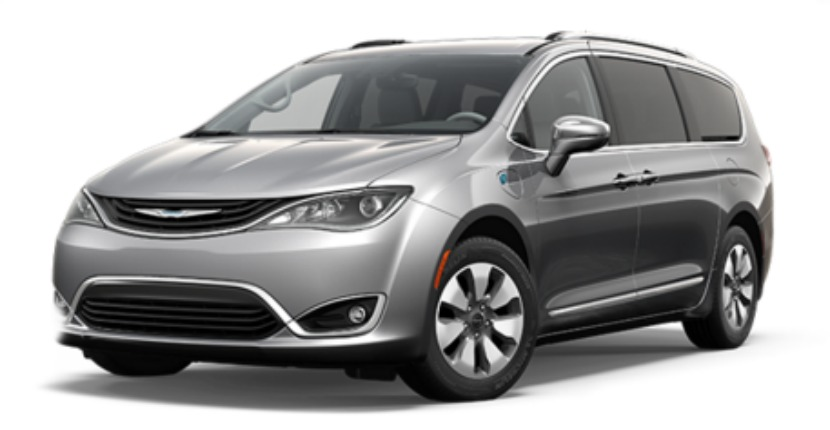 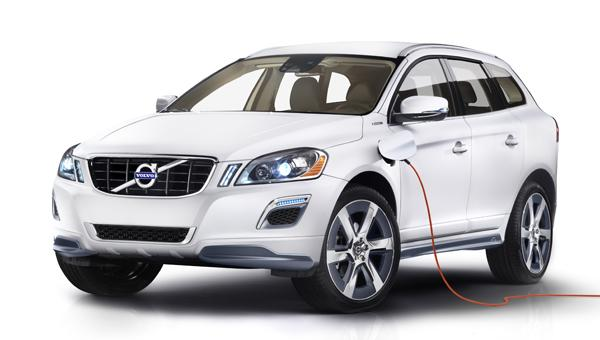 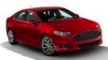 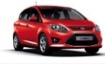 Chrysler Pacifica Plug-In
Ford Fusion Energi
BMW X5 xDrive40e
Ford C-Max Energi
Volvo XC90
BMW 740e
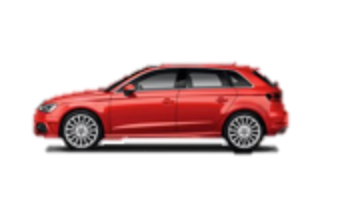 Plug-In Models
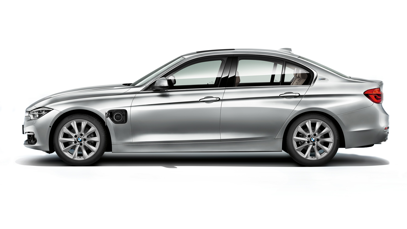 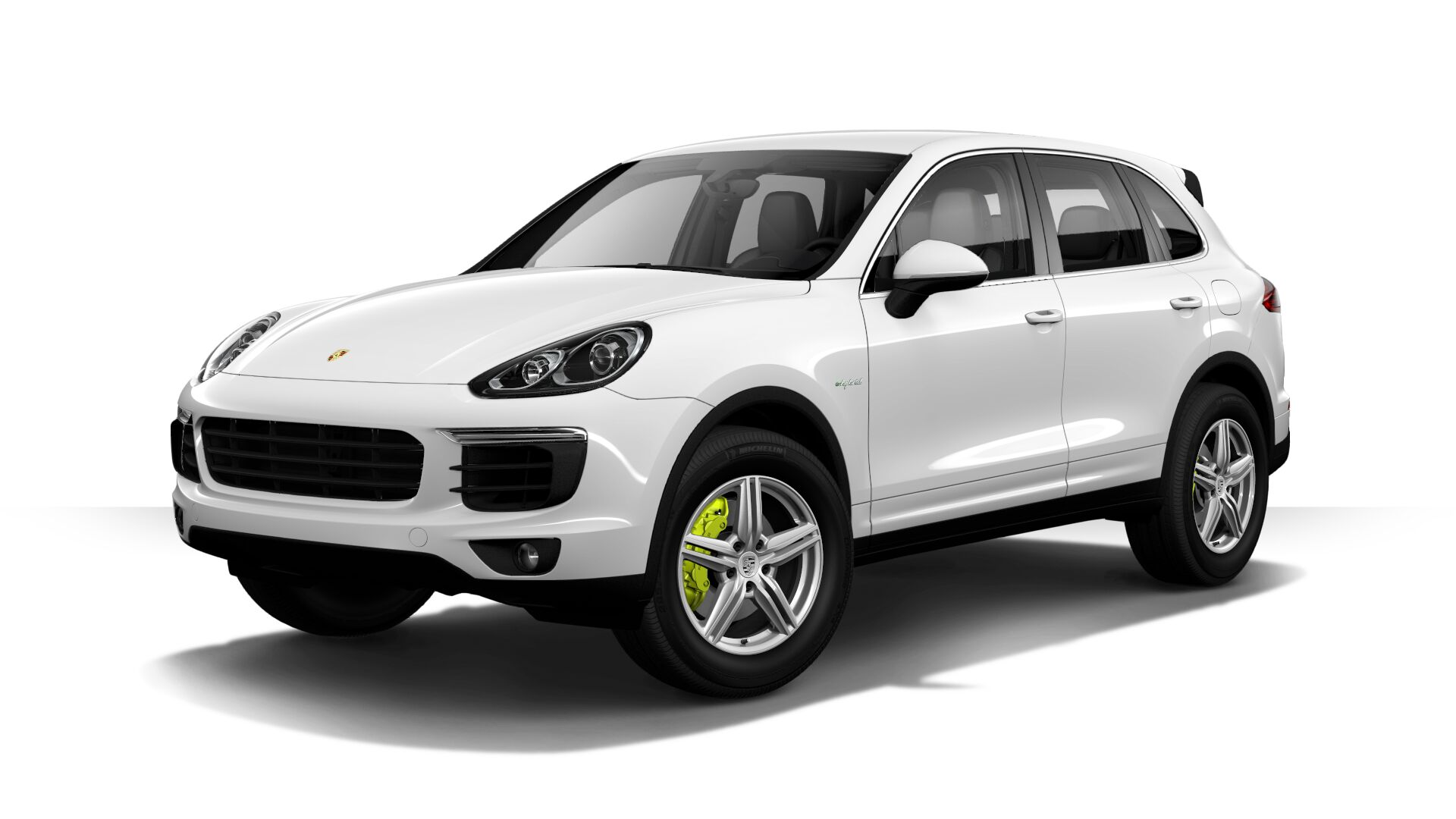 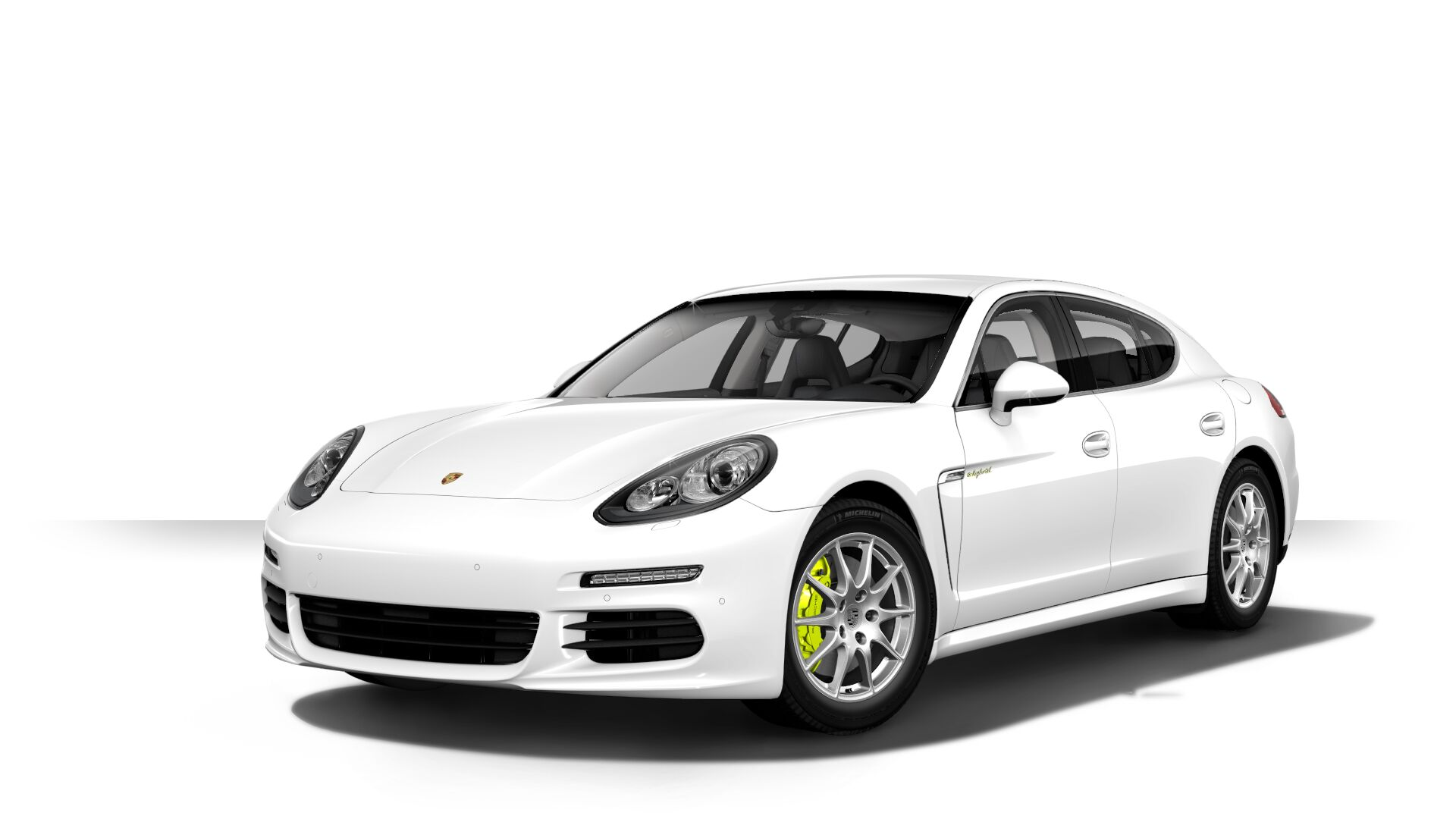 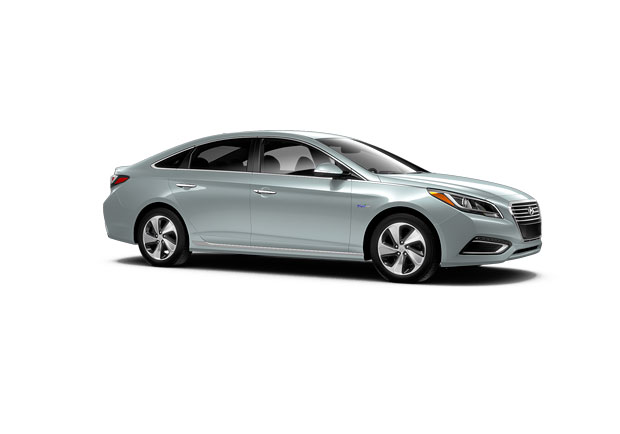 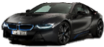 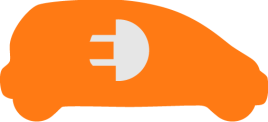 Porsche Panamera S E
BMW i8
Porsche Cayenne S E
Audi A3 e-tron
Hyundai Sonata Plug-In
BMW 330e
Battery EV BEV
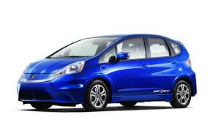 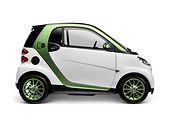 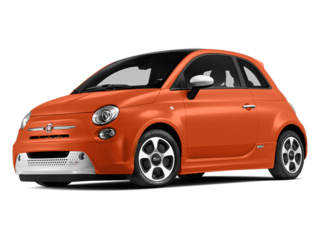 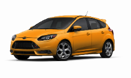 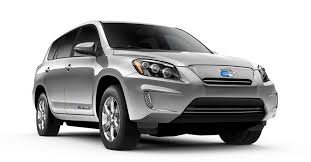 34+ currently available
with many more coming in 2018
BEV with DC Fast Charge
Toyota Rav 4 EV
Honda Fit
smart EV
Ford Focus Electric
Fiat 500 E
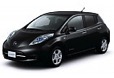 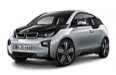 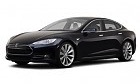 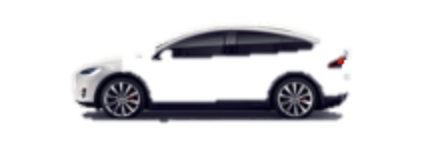 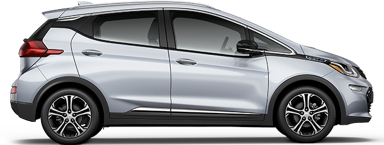 Tesla Model X
Nissan LEAF
BMW i3
Tesla Model S
Chevy Bolt EV
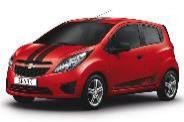 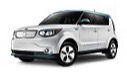 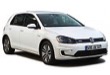 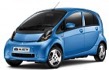 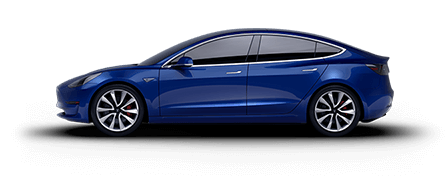 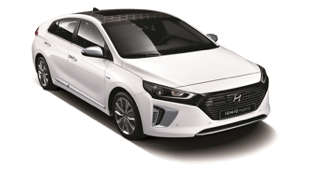 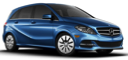 VW e-Golf
Chevy Spark
Kia Soul EV
Mercedes B Class
Tesla Model 3
Hyundai Ioniq Electric
Mitsubishi i-MiEV
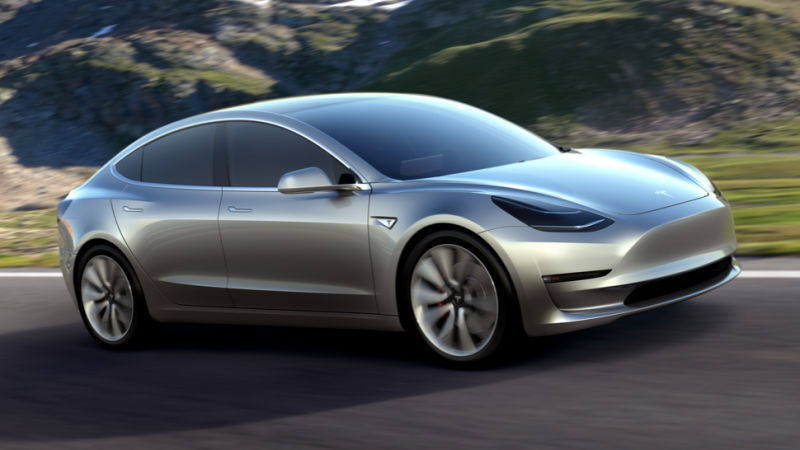 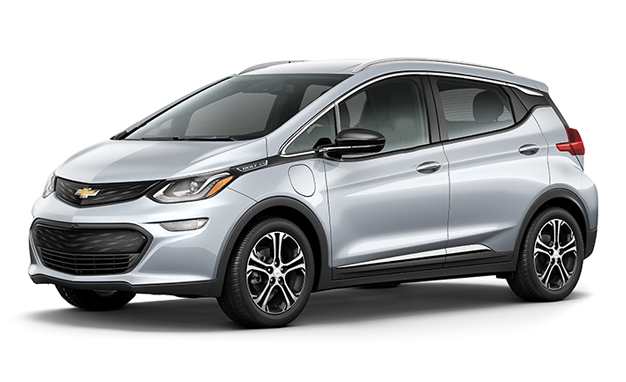 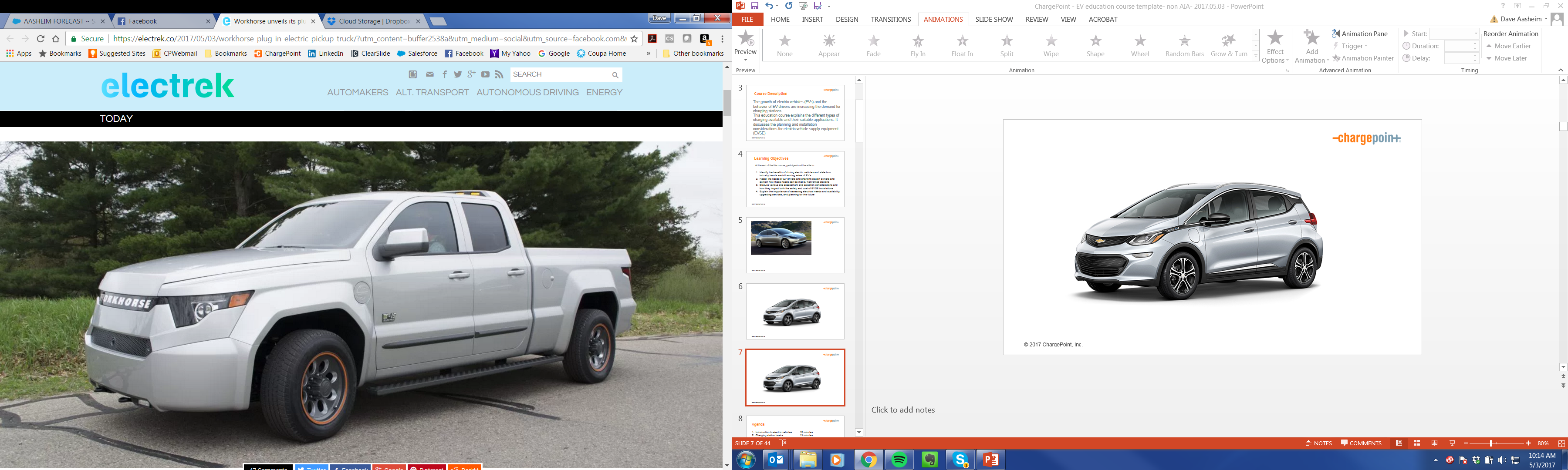 All EVs can use Level 2 EVSE
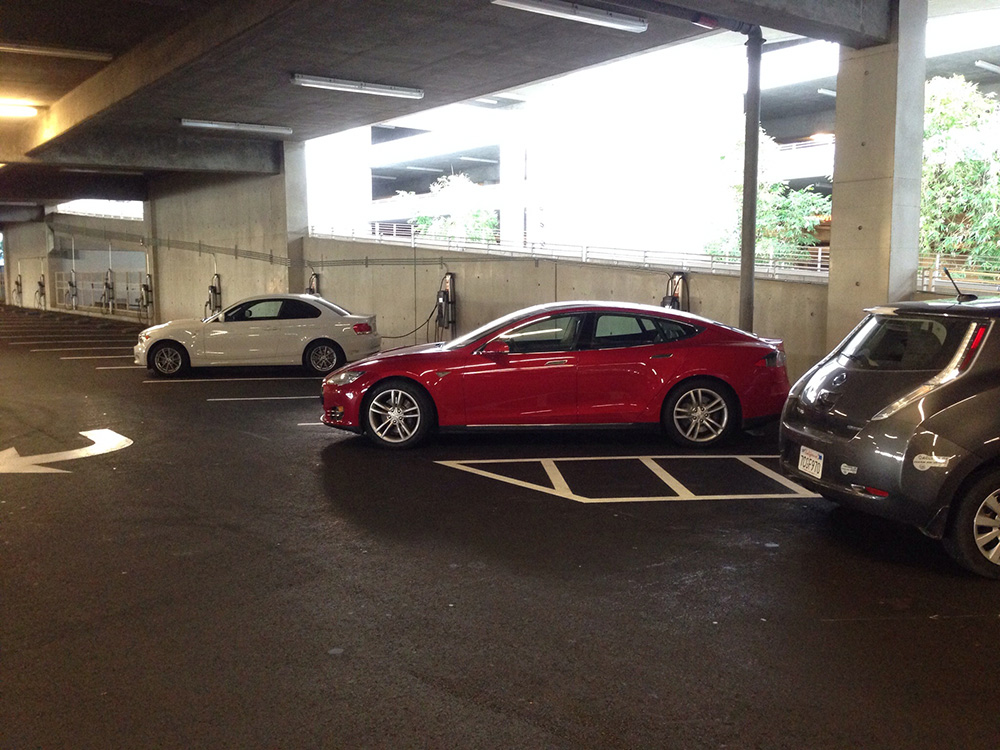 7
Level 2
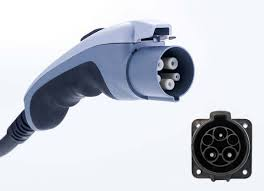 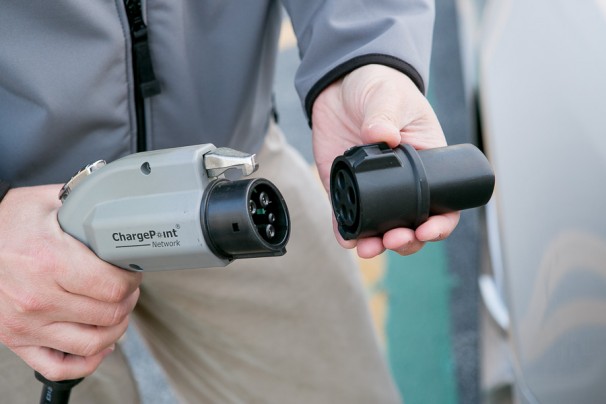 J1772 Connector
Tesla Adaptor
[Speaker Notes: Three types of DC fast charging exist in the marketplace today. The SAE J1772 combined charging system (CCS), which uses a single port for either AC Level 1 and 2 or DC fast charging was recently introduced. Additionally, Tesla has their own supercharger network, which is based on their own connector and currently only charges their own vehicles.]
Drivers Need:
Business Owners Need:
Fast, easy, reliable charging
Convenient locations 
Real-time station status and details
A network that knows their car 
Tracking of their charging details 
Expert assistance on demand
Simple operation, low overhead costs
Customization to meet their requirements
Automatic upgrades 
Power management to minimize costs
Support for drivers
Reports that validate ROI
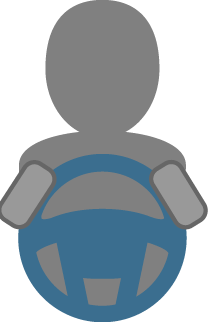 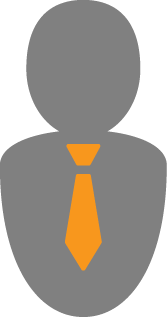 9
Networked vs. Non-Networked Summary
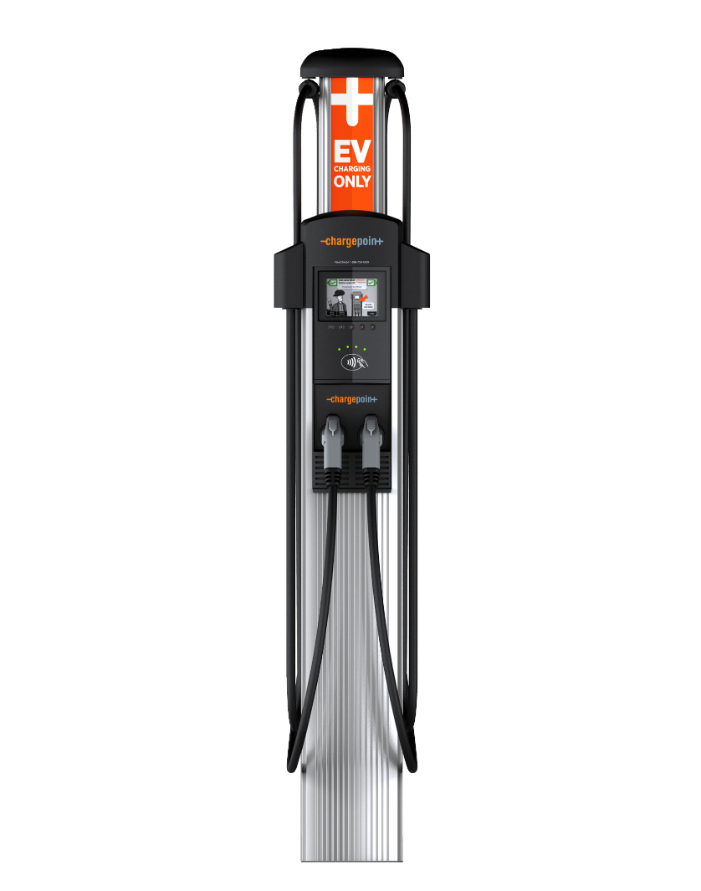 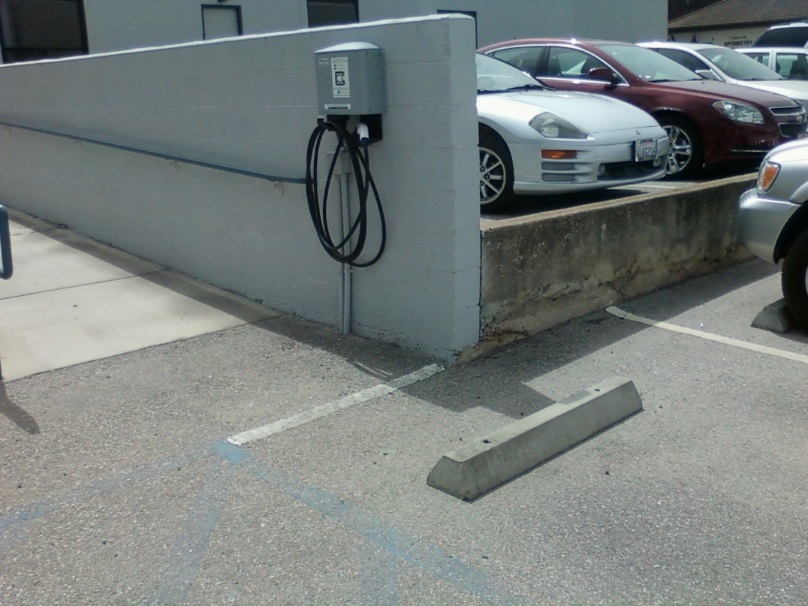 Charging Station Design and Planning
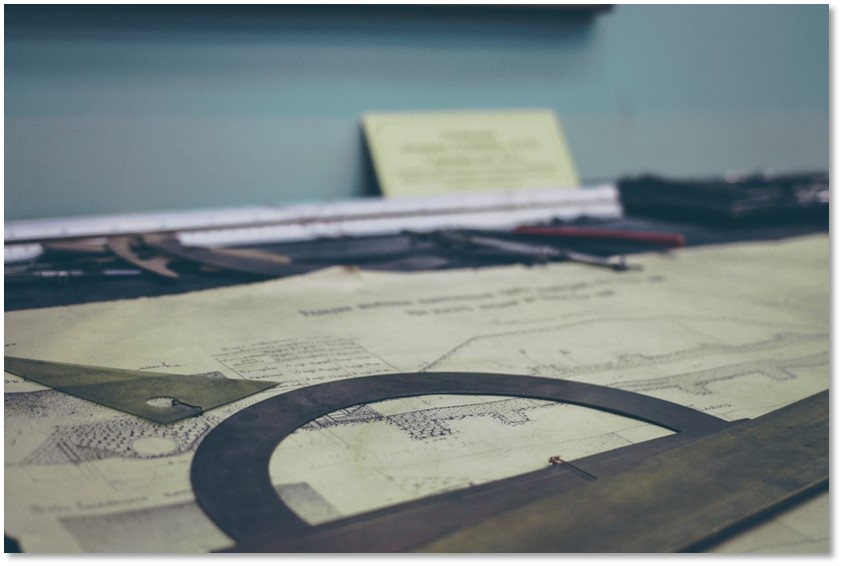 Design and Planning Considerations
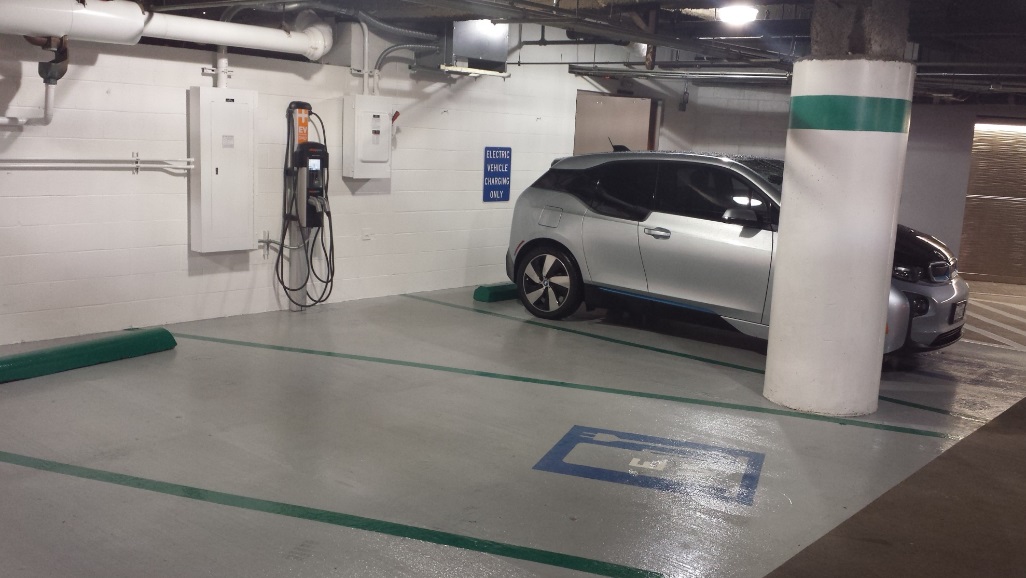 Proximity to power source
Proximity to building entrance
Potential trenching
Lighting and security
Pooled water and irrigation
Visibility and signage
Accessibility and ADA
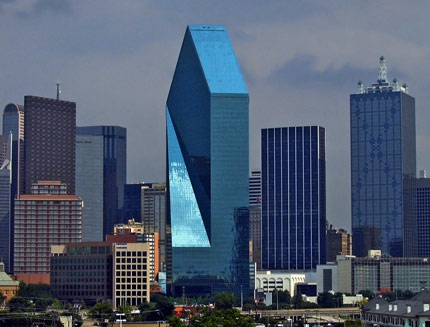 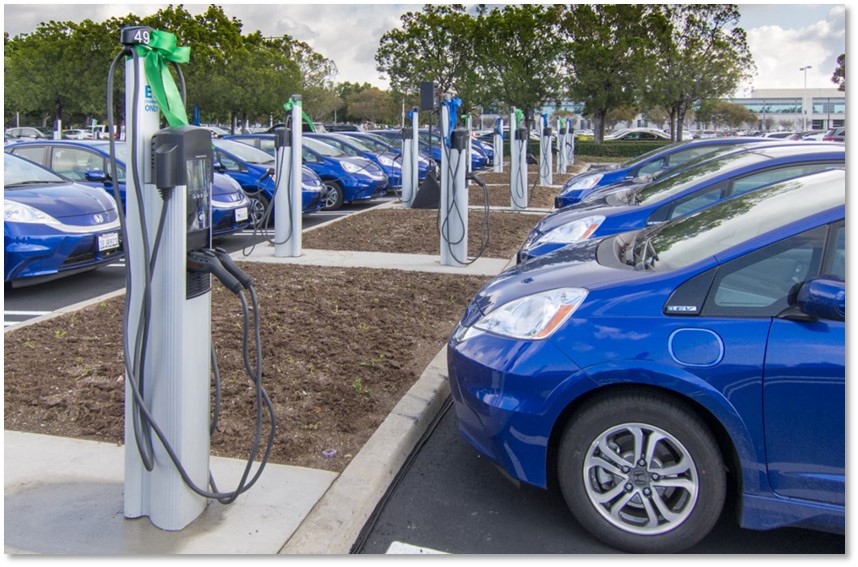 Charging Station Installation
Types of Installation Costs and Cost Drivers
Most Common Installation Costs
Labor
Materials 
Electrical service upgrades 
Trenching, boring or x-ray

Other Costs
Repaving/repairing parking lots and walkways
Permits
Signage and restriping
For Level 2 commercial EVSE, the installation cost break down is approximately:
Labor: 55-60% 
Materials: 30-35% 
Permits: 1-5% 
Tax: 5%
[Speaker Notes: An installation becomes more expensive when: 
Trenching or boring a long distance from the electrical panel to the charging location
Upgrading the electrical panel to create dedicated circuits for each EVSE unit
Upgrading the electrical service to provide sufficient electrical capacity to the site]
Best Practices for Installation
Locate near power source to reduce installation costs 
Plan for dual port stations 
Cluster stations
Consider a wall-mount stations
Consider make-ready items for anticipated EV charger needs
Empty conduit sized for the future
Panel capacity
Upgrade electrical service 
Trenching and laying the conduit
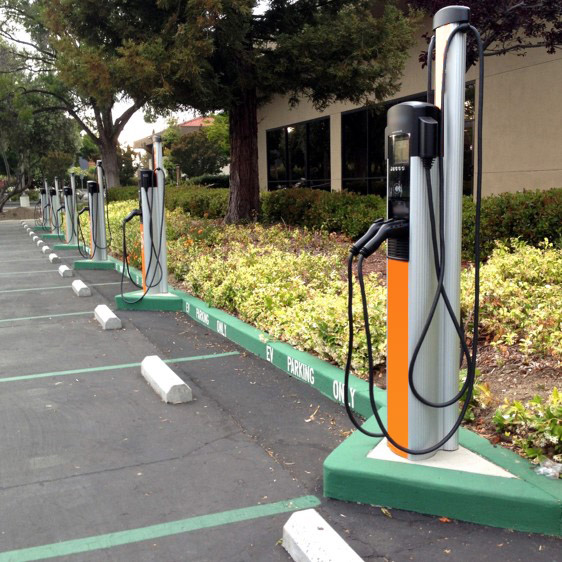 Protection
Install bollards or wheel stops to protect the charging stations from damage by cars. 
Bollards should be installed in a way that does not interfere with station and cable operation.
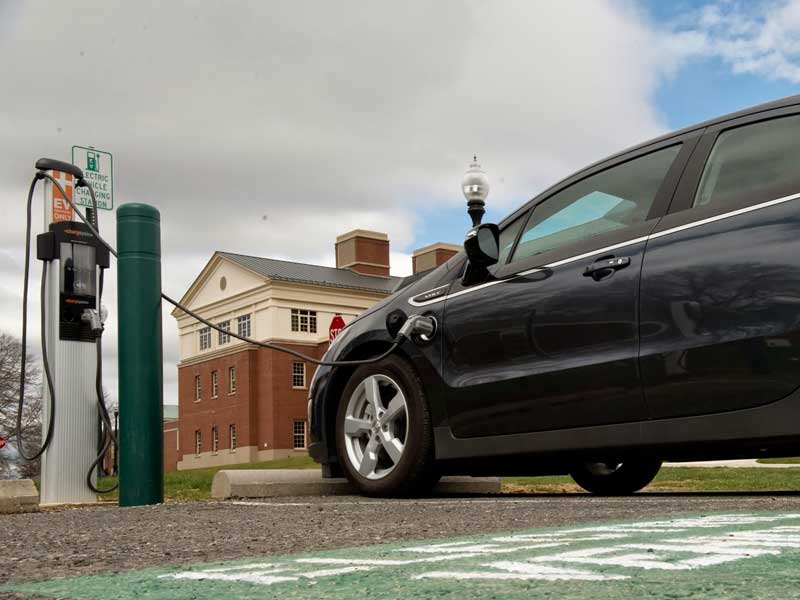 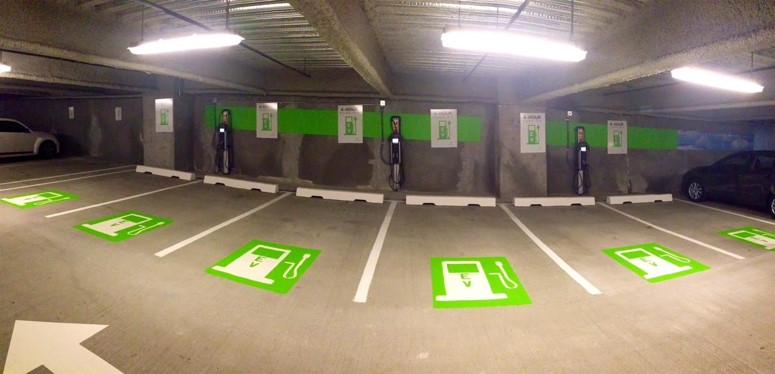 Bollards
Wheel stops
The World’s Largest and Most OpenEV Charging Network
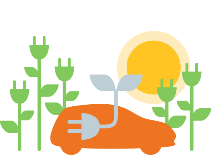 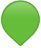 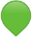 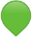 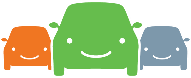 42,000+
Largest Community of EV drivers
+ 70% of new EV drivers join every month
+ A driver plugs into our network every 4 seconds
Charging Everywhere
+ 42,000+ charging spots
+ 600+ ports added every month
We’re Established and Growing
+ $165 million in funding 
+ Market share leader
+ European Expansion
We Are the Industry LeaderAccording to Time, Bloomberg, CNBC, Navigant Researchand many others
17
42,000+ ChargePoint Stations
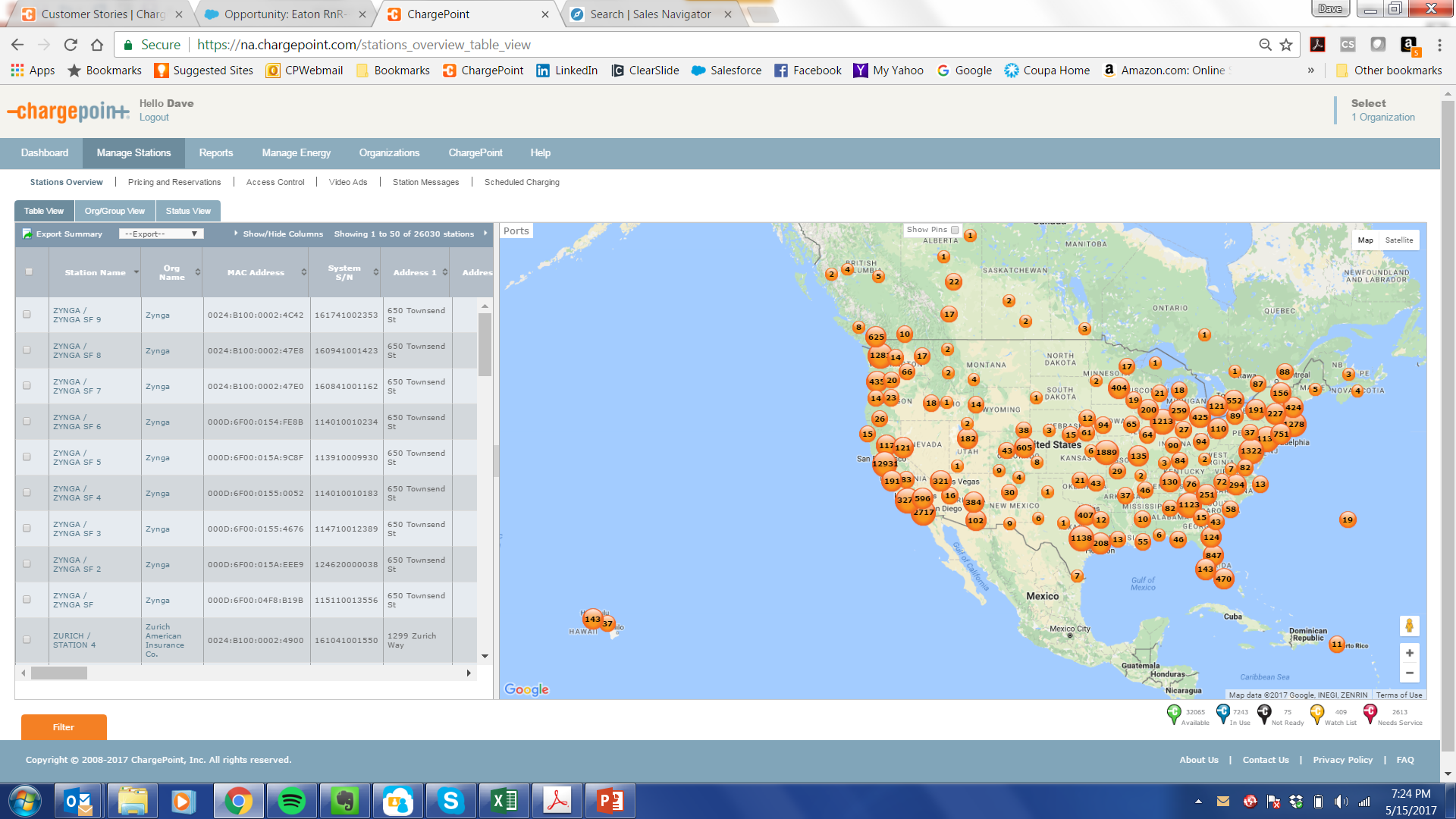 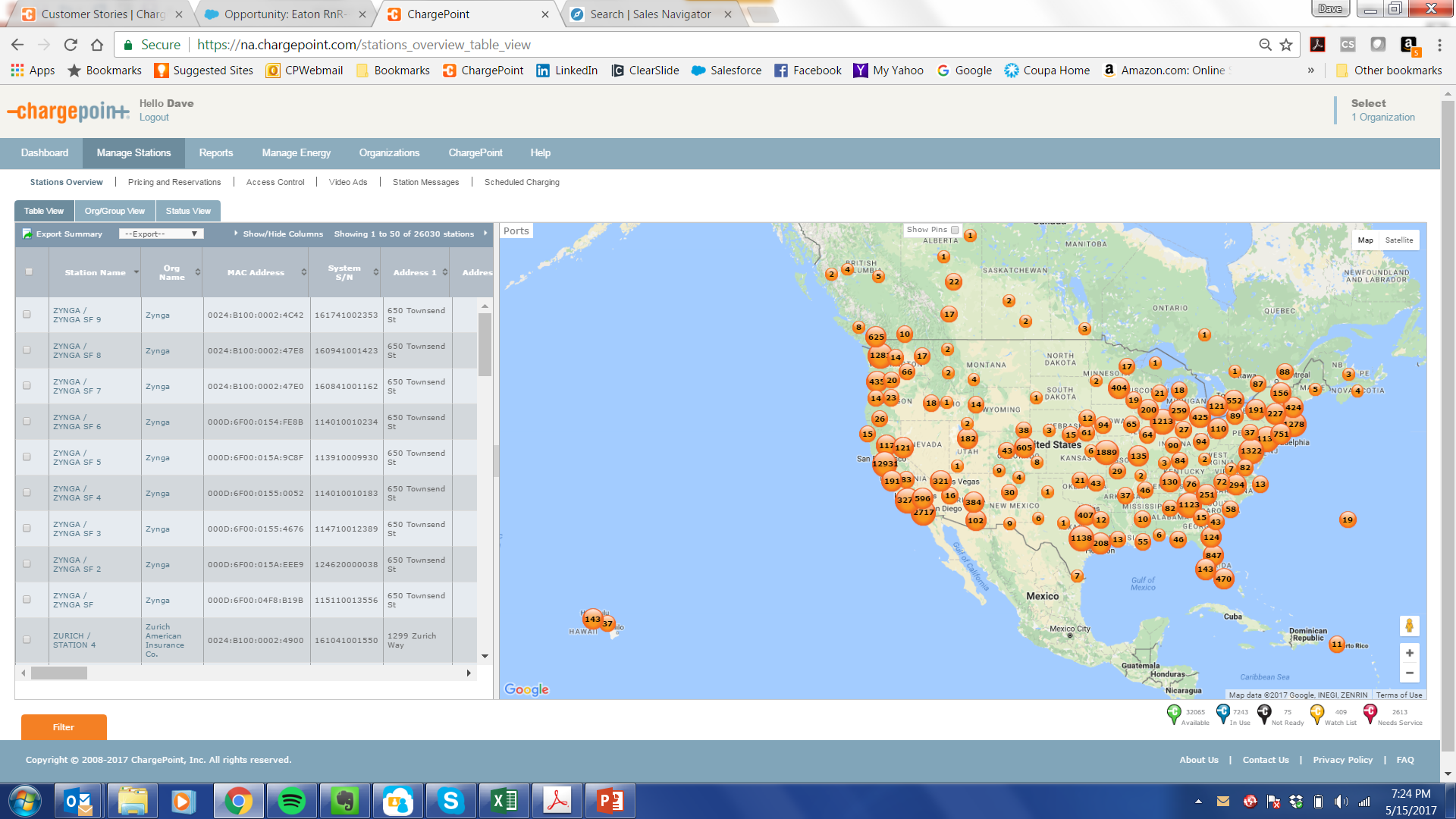 Nov= 1,272 kWh	Dec= 1,098 kWh	Jan= 1,405 kWh
18
Stations for Every Situation
Single Family
Home
Multi-Family,
Fleet
Commercial/Municipal,Mixed Use
On-Route,Commercial
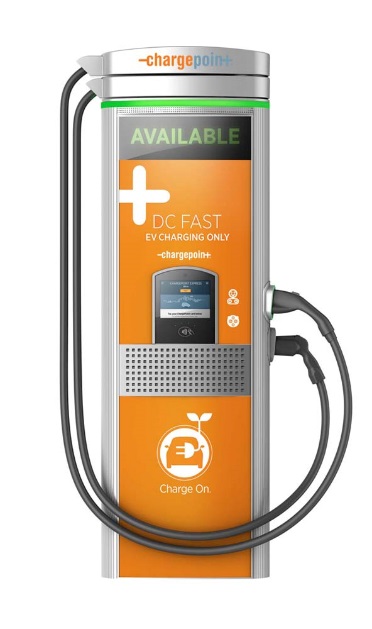 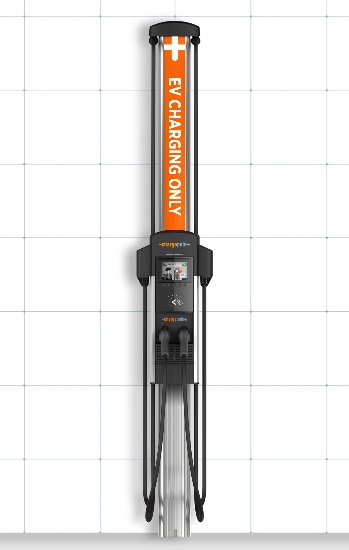 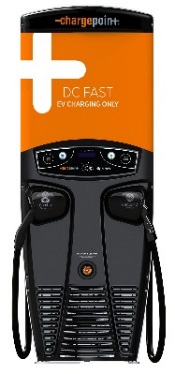 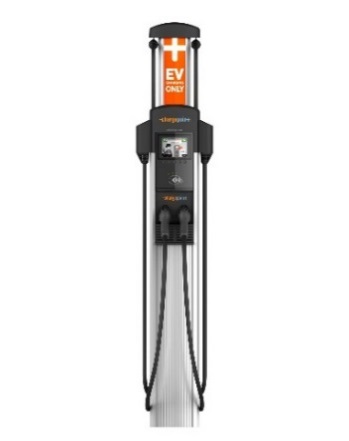 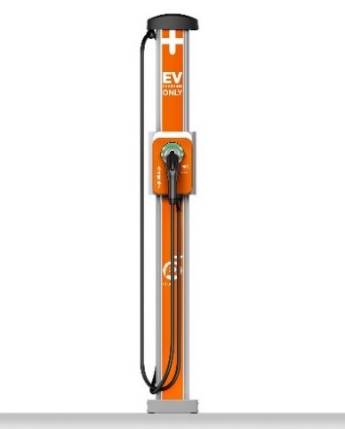 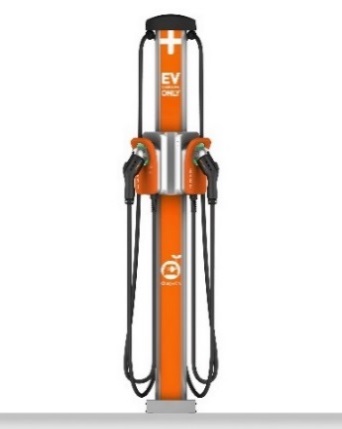 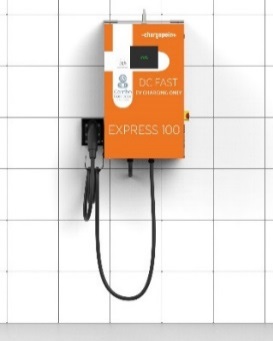 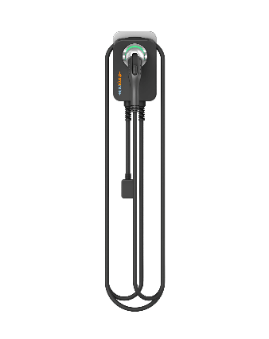 Home
Level 2
CPF25
Level 2
CT4000
Level 2
CPE100
24kW
CPE200
50kW
CPE250
62.5kW
Express Plus
400kW
Fast DC Chargers
Ultra-fast DC Chargers
19
[Speaker Notes: ChargePoint also has solutions for single-family and multi-family homes.]
7,000+ Customers: Some of the World’s Best-Known Brands
Municipalities
Education
Healthcare
Workplace
Parking
Hospitality
Multi-family
Energy
Fleet
Retail
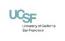 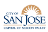 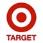 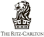 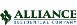 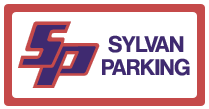 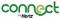 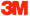 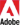 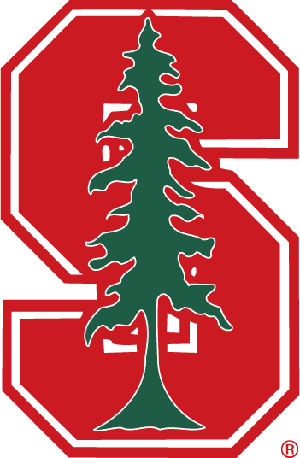 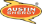 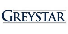 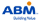 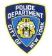 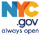 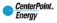 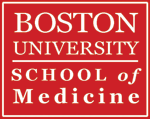 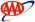 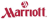 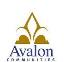 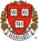 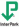 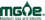 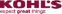 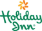 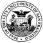 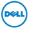 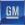 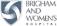 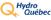 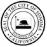 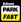 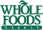 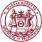 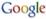 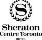 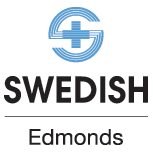 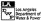 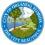 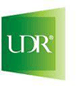 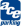 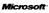 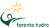 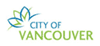 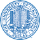 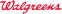 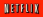 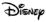 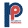 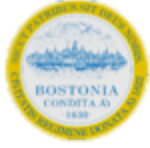 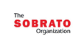 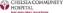 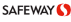 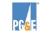 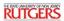 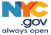 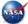 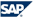 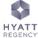 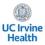 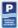 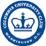 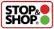 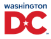 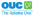 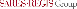 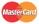 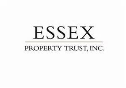 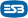 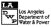 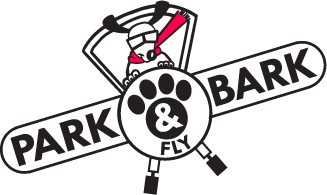 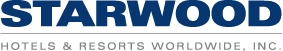 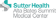 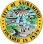 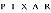 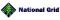 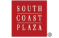 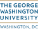 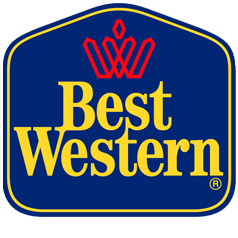 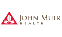 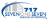 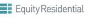 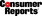 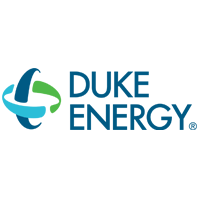 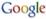 20
CT4023- Dual Cord Wall Mount
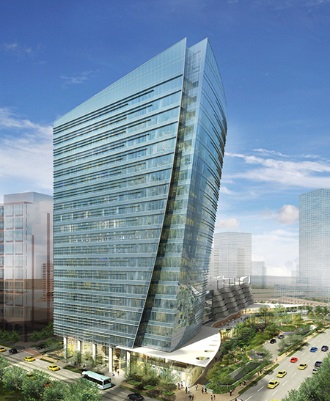 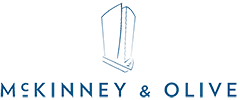 McKinney & Olive- Dallas, TX
21
CT4021- Dual Cord Bollard Units
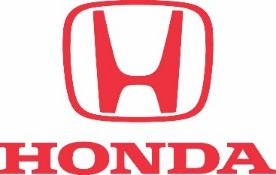 Honda North America Employee Parking Lot
22
CT4023- Dual Cord Wall Mount
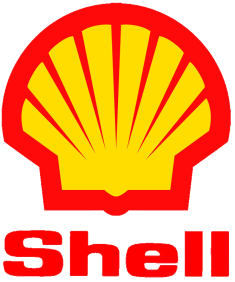 Shell Oil- Houston, TX
23
Thank You
For further information on ChargePoint, please contact Dave Aasheim:dave.aasheim@chargepoint.com
(214) 449-7544
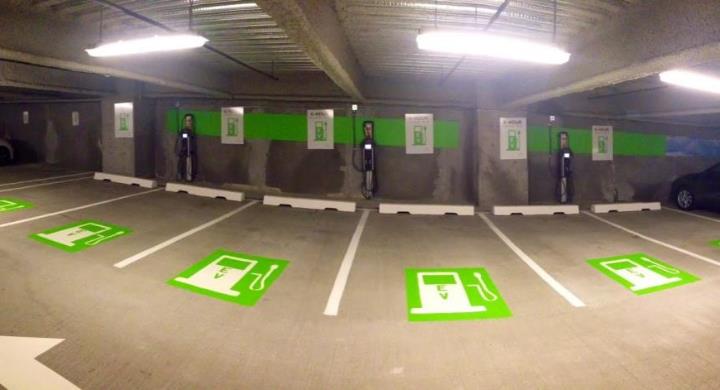 24